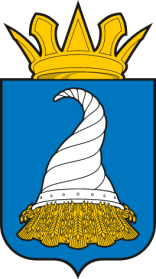 УПРАВЛЕНИЕ ОБРАЗОВАНИЯ АДМИНИСТРАЦИИ
КУНГУРСКОГО МУНИЦИПАЛЬНОГО ОКРУГА 
ПЕРМСКОГО КРАЯ
О проведении августовских 
мероприятий в 2024 году
Докладчик: Синицкая Татьяна Ивановна,директор МАУ «ЦРО»
21 августа 2024 года
Краевые августовские мероприятия
Научно-методическое сопровождение мероприятий в условиях реализации 
ФГОС и ФОП
Формирование профессиональных компетенций и мастерства педагогов
Духовно-нравственное и патриотическое воспитание
Реализация проекта «Школа МинпросвещенияРоссии»
Реализация мероприятий Года семьи
онлайн-викторины, онлайн-квиз, марафоны, форумы, диалоговые площадки, вебинары, совещания, семинары,  мастер-классы, открытые диалоги, открытые площадки, семинары-практикумы, ярмарки, круглые столы, фестивали, экспертные сессии, образовательный акселератор, предметные треки
ГАУДПО «Институт развития образования Пермского края»
22.08.2024-24.09.2024
22 августа 2024 год
(специалисты УО, ЦРО, педагоги ОО)
Конференция «Одаренные дети в сфере общего и дополнительного образования: опыт, проблемы, перспективы»
ГБОУ «Академия первых»
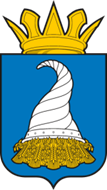 Управление образования администрации Кунгурского муниципального округа Пермского края
Августовское совещание педагогических работников Пермского края
Дата проведения
23 августа 2024 г.
Пермская филармония, Большой концертный зал
Место проведения
установлена квота
Состав делегации
Основные стратегические ориентиры в реализации государственной политики в сфере образования: Пермский край
Тема
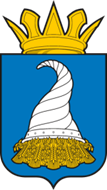 Управление образования администрации Кунгурского муниципального округа Пермского края
Августовское совещание педагогических работников Кунгурского муниципального округа
Распоряжение
«О проведении Августовского совещания педагогических работников Кунгурского муниципального округа» 
от 21.08.2024
28 августа 2024 г.
09.30-16.30
Дата и время проведения
МАОУ СОШ №21
Место проведения
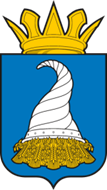 Управление образования администрации Кунгурского муниципального округа Пермского края
Августовское совещание педагогических работников Кунгурского муниципального округа Пермского края
административные команды и педагогические коллективы образовательных организаций
Категория участников
письмо для ОО «О проведении Августовского совещания педагогических работников Кунгурского муниципального округа» 
21.08.2024 года
Квота на участие в августовском совещании
Регламент проведения
работа презентационных и выставочных площадок (фотовыставка «Школа – родной дом!», «Мой наставник»)
торжественное открытие
представление молодых специалистов
награждение лучших педагогов
пленарная часть
награждение победителей муниципального проекта-конкурса «Образовательная организация года»
работа площадок – проектно-образовательных сессий (9)
торжественное закрытие
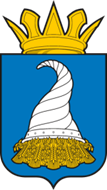 Управление образования администрации Кунгурского муниципального округа Пермского края
Решение:
Принять информацию к сведению.
Руководителям образовательных организаций:
2.1.  обеспечить активное участие административных, управленческих команд и педагогов в краевых августовских мероприятиях (согласно планов);
2.2. обеспечить участие административных, управленческих команд и педагогов в Августовском совещании педагогических работников Кунгурского муниципального округа (согласно установленной квоте);
2.3. обеспечить присутствие на  Августовском совещании педагогических работников Кунгурского муниципального округа пар, состоящих из молодого специалиста и его наставника;
2.4. обеспечить присутствие на  Августовском совещании педагогических работников Кунгурского муниципального округа   награждаемых педагогов (согласно списка награждаемых педагогов);
2.5. направить заявки на участие делегаций в Августовском совещании в срок до 23.08.2024 г.
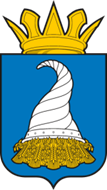 Управление образования администрации Кунгурского муниципального округа Пермского края